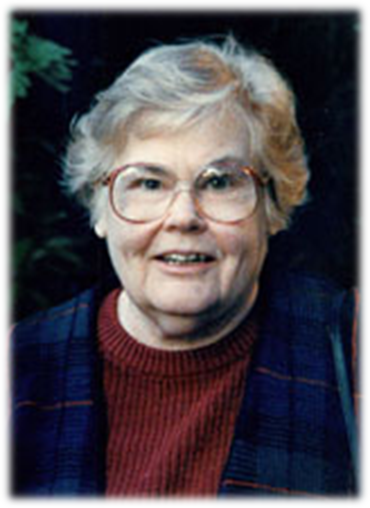 Dorothea Elisabeth Orem
Konceptuální rámec (teorie sebepéče, teorie deficitu sebepéče, teorie ošetřovatelských systémů)

Teorie deficitu sebepéče


1973 začlenění modelu do praxe, 1983 publikována kapitola Rodinné zdraví: Teoretický přístup ošetřovatelské péče
[Speaker Notes: Lidé, kt. vyžadují lékařskou péči, ne vždy potřebují péči ošetřovatelskou. ALE
Oše. péči potřebují jedinci, kt. nejsou schopni postarat se o sebe tak, jak to vyžaduje jejich stav. → 60. roky min. století začala koncipovat vlastní oše. teorii, kt. průběžně dopracovávala a v roce 1973 uvedla do praxe.]
Model sebepéče – Dorothea E. Orem
„Dáte-li člověku rybu nasytí se jednou.     
Dáte-li mu udici a naučíte ho chytat ryby, postará se o stravu sám.“


Ošetřovatelství je poskytnutí péče lidem s deficitem sebepéče

vývojový a humanistický model
Oremové konceptuální model je tvořen 3 teoriemi (teorie sebepéče, teorie deficitu sebepéče a teorií ošetřovatelských modelů) 
vznik polovina 60 let
Předpoklady (asumpce)
lidé mají vrozenou schopnost starat se o sebe, mají schopnost sebekorekce a nezávislosti

schopnost sebepéče je odrazem potřeb jedince a jejím cílem je zachování rovnováhy organizmu

nároky na péči – mění se v průběhu života, jsou ovlivněny různými faktory: věk, pohlaví, zdr. stav, dostupnost zdravotní péče …

v životě člověka vznikají situace, které sebou přinášejí nároky na péči (péči si zajistí sám V jen částečně V vůbec ne → vstup oše. péče)

specifický zájem ošetřovatelství je uspokojování potřeb jedinců mobilizováním sebepéče na základě lidské přirozenosti

ošetřovatelství poskytuje profesionální pomoc jedincům, kteří si nedokáží uspokojovat vlastní základní potřeby V v nich nejsou soběstační
[Speaker Notes: Situace – stárnutí, nedodržování vhodného způsobu života, když se člověk necítí zdráv a je potřeba se o sebe postarat]
Hlavní jednotky
Metaparadigmatické koncepce dle D. E. Orem
OSOBA (O)

funkčně integrovaný celek, 
motivovaný postarat se sám o sebe
a udržet si homeostázu procesů v organizme

Schopnost pečovat o sebe sám (nezávislá péče) – ovlivněno: výchovou, učením, prostředím, mentální úrovní, kulturou, sociálním prostředím

má potenciál osvojit si znalosti a dovednosti 
sebepéče (nezávislé péče) a péče o závislé členy rodiny, která je podobná sebepéči

chová se záměrně (naučené chování) ve vztahu k cíli
učení ← věkem, mentálním schopnostem, kulturou, společností a vlastním citovým stavem.
OŠETŘOVATELSTVÍ

specifická služba profesionální pomoci osobám s deficitem  sebepéči (aktuálním/potenciálním) = nejsou schopni splnit si požadavky sebepéče potřebné pro zdravou existenci

Deficit může, ale nemusí být spojen s nemocí/handicapem

Cíl: zajistit schopnost pečovat o sebe v co největší míře,  
      zachovat optimální stav zdraví, 
      předcházet nemocem a poraněním
PROSTŘEDÍ 

specificky nedefinovala
významný pro zvyšování soběstačnosti (fyzikální prostředí, psychické a sociální)
ZDRAVÍ 

dle WHO
Základní pojmy a definice modelu
1. Teorie sebepéče
Sebepéče 
soubor činností, kt. si jedinec zabezpečuje sám za účelem zachování života, zdraví a pohody

schopnosti sebepéče jsou ovlivněné – věkem, schopnostmi jedince, zdr. stavem, sociokulturním prostředím, systémem péče, dg., th., prostředky k dosažení sebepéče, zaměstnání…

filozofie zdravého způsobu života, je konkrétním chováním jedince ve prospěch vlastní existence
Základní pojmy a definice modelu
Požadavky sebepéče
aktivity nebo opatření využívané na zabezpečení vlastní sebepéče nebo péče o jiné závislé osoby.
důležité v regulaci lidského bytí a vývoji, 
určují úroveň péče

Tři kategorie:
1. Univerzální požadavky sebepéče
2. Vývojové požadavky sebepéče
3. Terapeutické požadavky sebepéče
1. Univerzální požadavky sebepéče
požadavky souvisejí se základními životními procesy a funkcemi:

   dostatečný příjem vzduchu, potravy a tekutin,

   správná funkce vylučování
 
   rovnováha mezi aktivitami a odpočinkem

   rovnováha mezi sociálními interakcemi a samotou

   rovnováha mezi bezpečím a rizikovými činnostmi, kt. ohrožují život a zdraví

   podpora fyziologicky optimálního stavu
2. Vývojové požadavky sebepéče
spojené s růstem, vývojem a životními etapami či obdobím jedince:
   nynější životní fáze (a její změny při přechodu do následující fáze)
   krizové a zátěžové situace a události (narušují růst a vývoj jedince)
3. Terapeutické požadavky sebepéče
vyhledávání a zabezpečení vhodné lékařské pomoci
uvědomění si onemocnění, získání vědomostí o příčinách a důsledcích patologického procesu,  efektivní dodržování a vykonávání naordinovaných doporučení, uvědomění si dyskomfortu , modifikace sebeobrazu, akceptace onemocnění a zdrav. péče, přijetí důsledků patogických stavů a naučení se s nimi žít

požadavky při poruchách zdraví či odchylkách od normy, kt. souvisejí s:

   následky onemocnění, vědomostmi o patologickém stavu
   dg., th. a rhb. výkony
   dyskomfortem a negativními následky lékařské péče
   adaptací organizmu
   edukací při trvalých vlivech nemocí a při th. opatřeních
Řízení sebepéče (činnosti zaměřené na aktivizaci sebepečovatelského chování)
Jedinec musí:
umět rozhodnout

JAK

se bude péče 
vykonávat
vědět

CO

pro to musí udělat
vědět

PROČ

se má o sebe starat
Řízení sebepéče
Potřeba, aby byl jedinec schopný:
Odhadnout 
přiměřené aktivity
Rozhodnout
o těchto aktivitách
Realizovat 
vybrané činnosti 
péče
Řízení sebepéče
Výsledkem je selfmanagement (sebeřízení), ke kterému je potřeba
Znát sebe a okolí
Umět požádat 
o pomoc
Umět reálně 
posoudit
vlastní chování
Péče o sebe sama
projev – zaměření na vlastní optimální existenci, zdravý vývoj a zdraví

chování je výsledkem vztahu mezi požadavky na péči, řízením péče a jednáním jedince

vzniká tehdy, když se objeví požadavek, aby se jedinec začal chovat jinak  (▲ nepřejídal se, změnil pohybový režim…)
Základní pojmy a definice modelu
2. Teorie deficitu sebepéče
vysvětluje, v jakém případě je potřebná oše. péče.
projevuje se v situaci, kdy jsou neadekvátní vztahy mezi působením sebepéče a požadavky sebepéče (tzn. mezi nimi vznikne nerovnováha a požadavky jsou neuspokojené)
spojený s propuknutím nemoci V jiným narušením zdraví
   (tělesný handicap není vždy důvodem deficitu sebepéče)
Deficit sebepéče  → důvod pro poskytnutí oše. péče
Zdroj: Marriner-Tomey, A. Pflegetheoretikerinnen und ihr Werk, 192 s.
Teorie deficitu sebepéče
3. Teorie ošetřovatelských systémů
používá k řešení deficitu sebepéče sérii činností produkovaných sestrou, kt. pomáhají jí nebo P/K regulovat potřeby sebepéče

Tři ošetřovatelské systémy:
Podpůrně - výchovný oše. systém 
     - když P/K potřebuje podporu a učí se ošetřovat sám sebe (sebepéči)

Částečně kompenzačný oše. systém
       ☺ a P/K spolu provádějí péči na určité úrovni (něco dělá sám, něco spolu se ☺)

Plně kompenzační oše. systém
      P/K není schopný vykonávat sebepéči = závislí na druhých a potřebuje plnou péči ☺
Podpůrně-výchovný systém:
Dosáhnout sebepéči
Činnosti P/K
Činnosti sester
Regulovat sebepéči
Částečně kompenzační systém:
Provádět sebepéči
Kompenzovat omezení sebepéče P/K
Pomáhat P/K je-li to nevyhnutelné
Činnosti sester
Činnosti P/K
Regulovat sebepéči
Akceptovat péči a pomoc ošetřujících sester
Plně kompenzační systém
Dosáhnout maximální možnou sebepéči P/K
Kompenzovat neschopnost provádět sebepéči P/K
Činnosti sester
Podpora a výchova klienta
Ošetřovatelské činnosti
pět způsobů pomoci jedincům s deficitem sebepéče, kt. ☺ používá jednotlivě
anebo v kombinaci:

zastoupení V jednání za P/K
usměrňování V vedení P/K
fyzická V psychická pomoc a podpora P/K
zajištění podpůrného prostředí pro rozvoj schopností P/K
edukace P/K
Sebepéče
Požadavky:
univerzální
vývojové
terapeutické

cíl, metody, činnosti
Ošetřování
Komplex schopností 
ošetřování, 
aktivovaný 
deficitem sebepéče

aktivity
 řízení
3. Ošetřovatelský
 systém
Podpůrně- 
	výchovný
Částečně 
	kompenzující
Celkově 
	kompenzační
2. Deficit sebepéče
Nevyrovnanost vztahů
Sebepéče +
schopnost sebepéče
Schopnost
postarat se o sebe 
(řízená sebepéče)
PROČ jednat. 
JAK rozhodnout.
CO udělat.
plánování - realizace -
hodnocení
Vyrovnanost vztahů
Cíl: Optimální bytí jedince
Sebepéče
Model sebepéče – Dorothea E. Orem
ošetřovatelství je poskytnutí péče lidem s deficitem sebepéče
humanistický model

hlavní předpoklad je to, že člověk má vrozenou schopnost sebepéče
úkolem sestry je dosáhnout co největší úrovně sebepéče klienta
tři dílčí teorie (sebepéče, deficit sebepéče, teorie oše. systému)
Oše. proces v modelu D. Orem (Plevová a kol. 2011, s. 142-143)
1. fáze: oše. anamnéza:
Sestra: zjišťuje požadavky, kt. jsou kladené na schopnosti jednotlivce postarat se sám o sebe, zhodnocení schopnosti jednotlivce plnit tyto požadavky
         dle info. → určuje potřebu oše. zásahu
        : zjišťuje deficit sebepéče – zda je důvodem – nedostatek vědomostí, zručností, motivace dosáhnou soběstačnost, zjišťuje zda zdr. a psychický stav P/K umožňuje, aby se o sebe sám postaral, určuje, zda se P/K v budoucnu bude schopen starat o sebe sám v plné míře
Součástí je i stanovení oše.dg.
2. fáze: plánování oše. péče – stanovení cílů a plánování intervencí
3. fáze: hodnocení oše. péče – zhodnocení pokroků P/K v jednotlivých oblastech sebepéče. Důraz je kladem na oše. dokumentaci.